Формирование функциональной грамотности на уроках иностранного языка
учитель английского языка 
МБОУ ЛАД №3 г.Пензы 
Сидорова Е.Ю.
«Функционально грамотный человек – это человек, который способен использовать все постоянно приобретаемые в течение жизни знания, умения и навыки для решения максимально широкого диапазона жизненных задач в различных сферах человеческой деятельности, общения и социальных отношений» (А. А. Леонтьев).
Особенности заданий для оценки функциональной грамотности
Задача, поставленная вне предметной области и решаемая с помощью предметных знаний.
В каждом из заданий описывается жизненная ситуация, близкая и понятная учащемуся.
Контекст заданий близок к проблемным ситуациям, возникающим в повседневной жизни.
Ситуация требует осознанного выбора модели поведения.
Вопросы изложены простым, ясным языком и, как правило, немногословны.
Требуют перевода с обыденного языка на язык предметной области.
Используются иллюстрации: рисунки, таблицы.
[Speaker Notes: Чем отличается новая система заданий от традиционно используемых в отечественной школе?
По каждому направлению функциональной грамотности разрабатываемые задания объединены в тематические блоки, составляющие основу инструментария (также как и в исследовании PISA). Блок заданий включает в себя описание реальной ситуации, представленное, как правило, в проблемном ключе, и ряд вопросов-заданий, относящихся к этой ситуации. Учащиеся должны выполнить задания, используя знания из различных предметных областей. Их последовательное выполнение способствует тому, что двигаясь от вопроса к вопросу, ученики погружаются в описанную историю (ситуацию) и приобретают как новые знания, так и функциональные навыки.
Предложенные ситуации связаны с разнообразными аспектами окружающей жизни, наиболее близкими к личному миру учащихся и вызывающими у них интерес. Предложенные ситуации также связаны с профессиональной деятельностью, повседневной жизнью местного общества, проблемами окружающей среды. Могут быть предложены и ситуации, связанные с наукой.

Наличие контекста задания является важным условием задания на формирование и оценку функциональной грамотности. Ведь функциональная грамотность и предполагает способность применить знания в реальной ситуации, а не в привычной учебной. Именно наличие контекста, в который помещена проблемная ситуация, дает ответ на вопрос, зачем может понадобиться то или иное знание. Задания (задачи) вне контекста очень часто не мотивируют учащихся прикладывать усилия для их выполнения.]
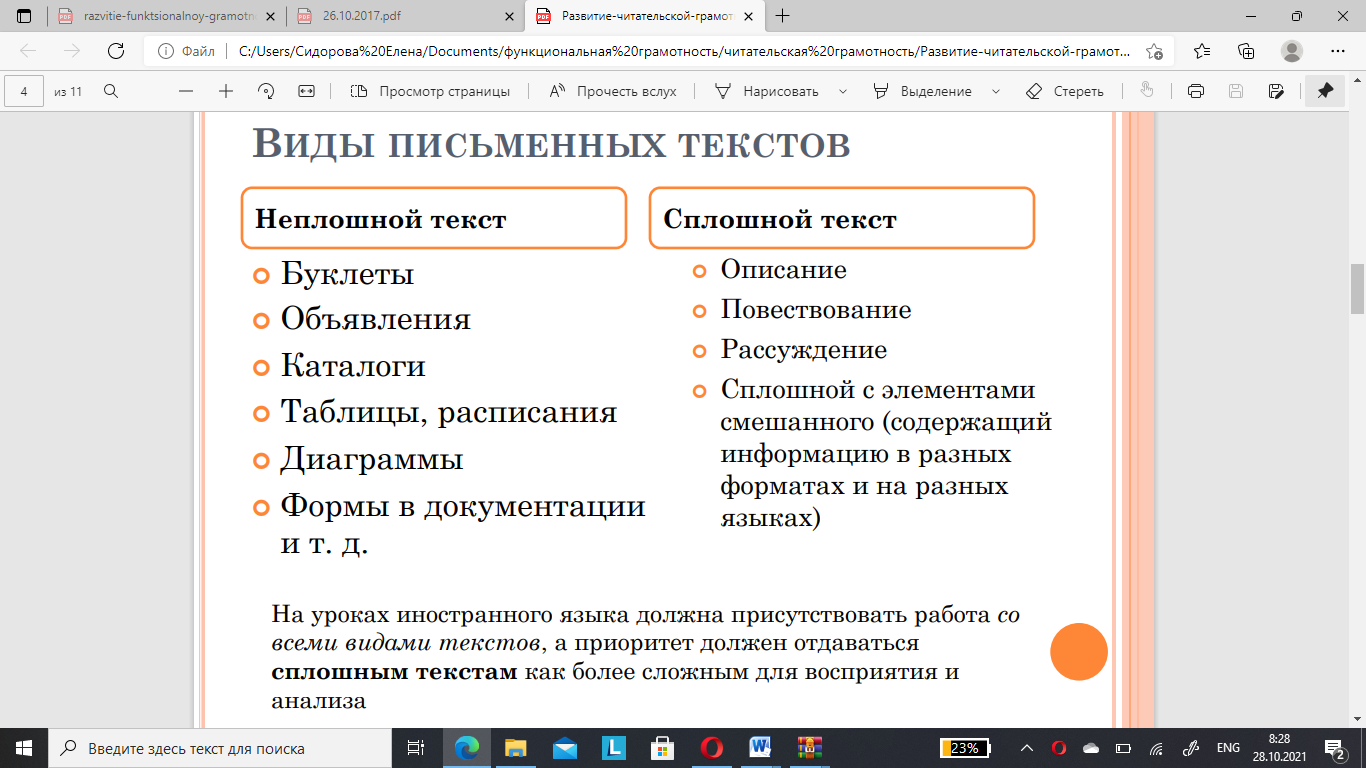 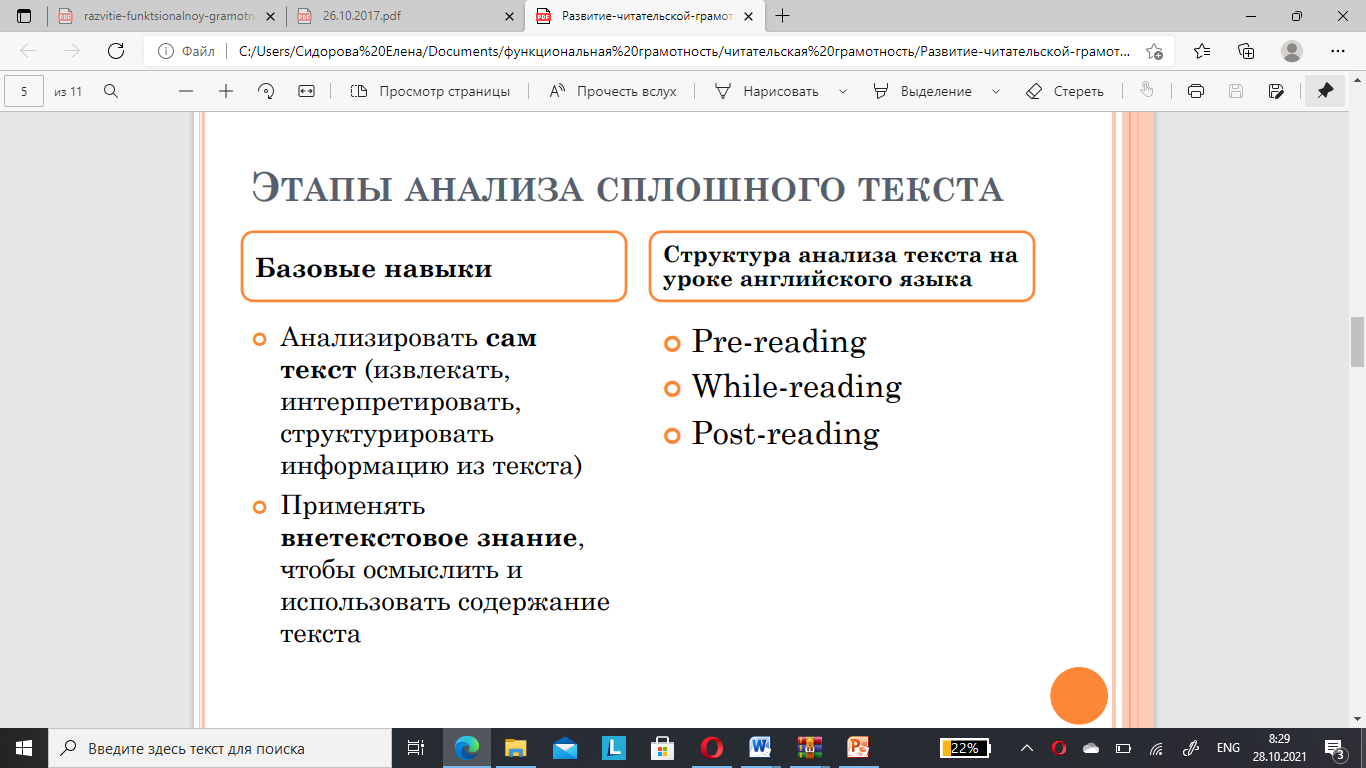 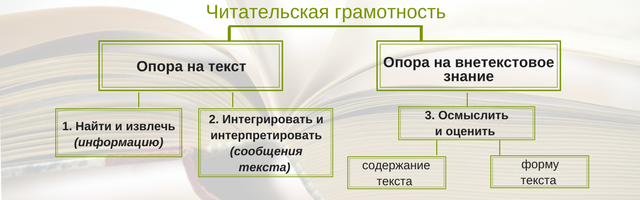 Выделяют три группы читательских умений:
1) Ориентация в содержании текста (умение определять главную тему, общую цель или назначение текста; выбирать из текста или придумать заголовок; формулировать тезис, выражающий общий смысл текста; объяснять порядок частей, содержащихся в тексте; находить в тексте требуемую информацию и т.п.).
2) Преобразование и интерпретация текста (умение преобразовывать текст, используя новые формы представления информации: формулы, графики, диаграммы, таблицы; сравнивать и противопоставлять заключённую в тексте информацию разного характера; обнаруживать в тексте доводы в подтверждение выдвинутых тезисов и т.п.).
3) Оценка информации (откликаться на содержание текста; оценивать утверждения, сделанные в тексте, исходя из своих представлений о мире; находить доводы в защиту своей точки зрения и т.п.).
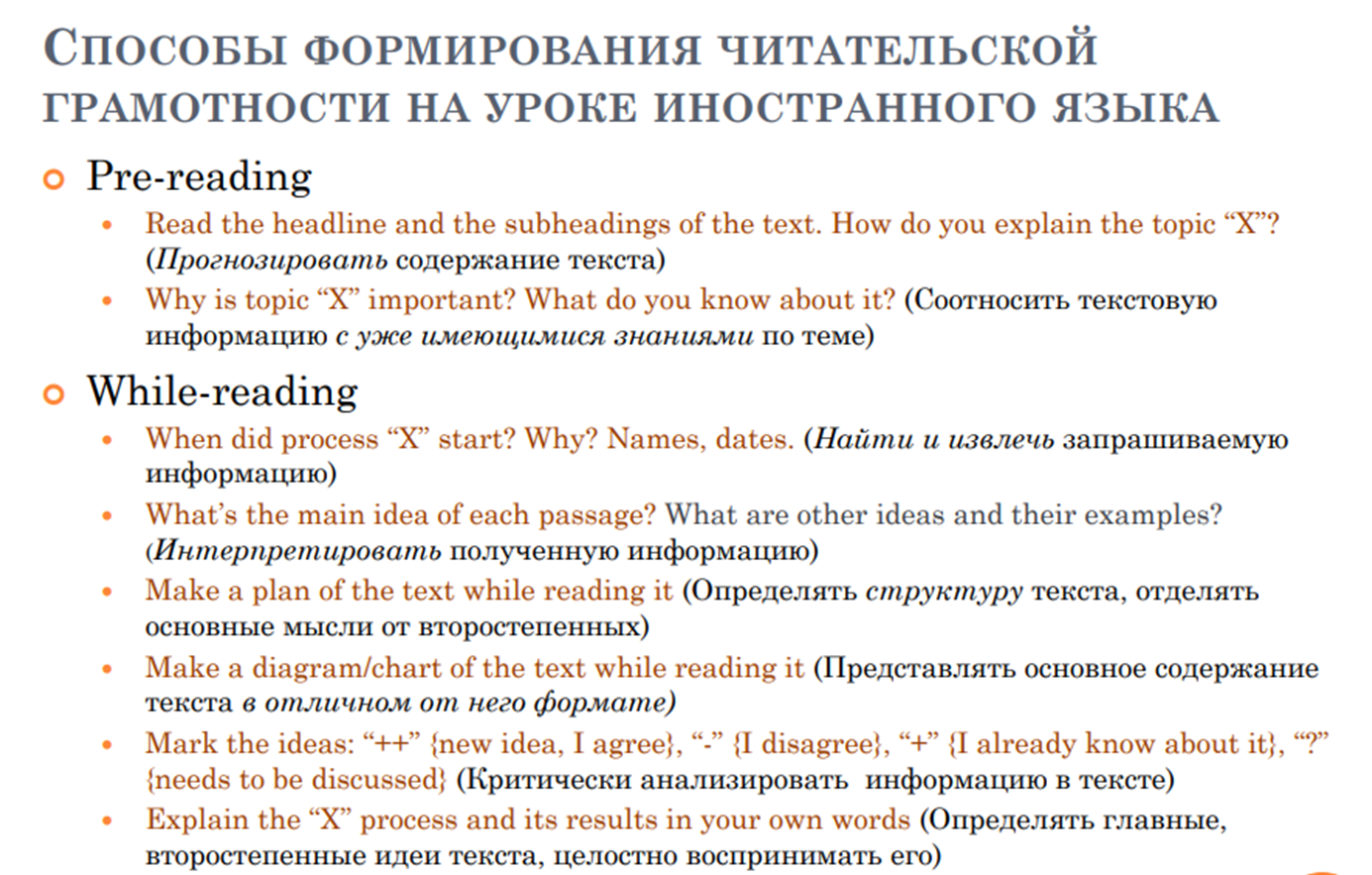 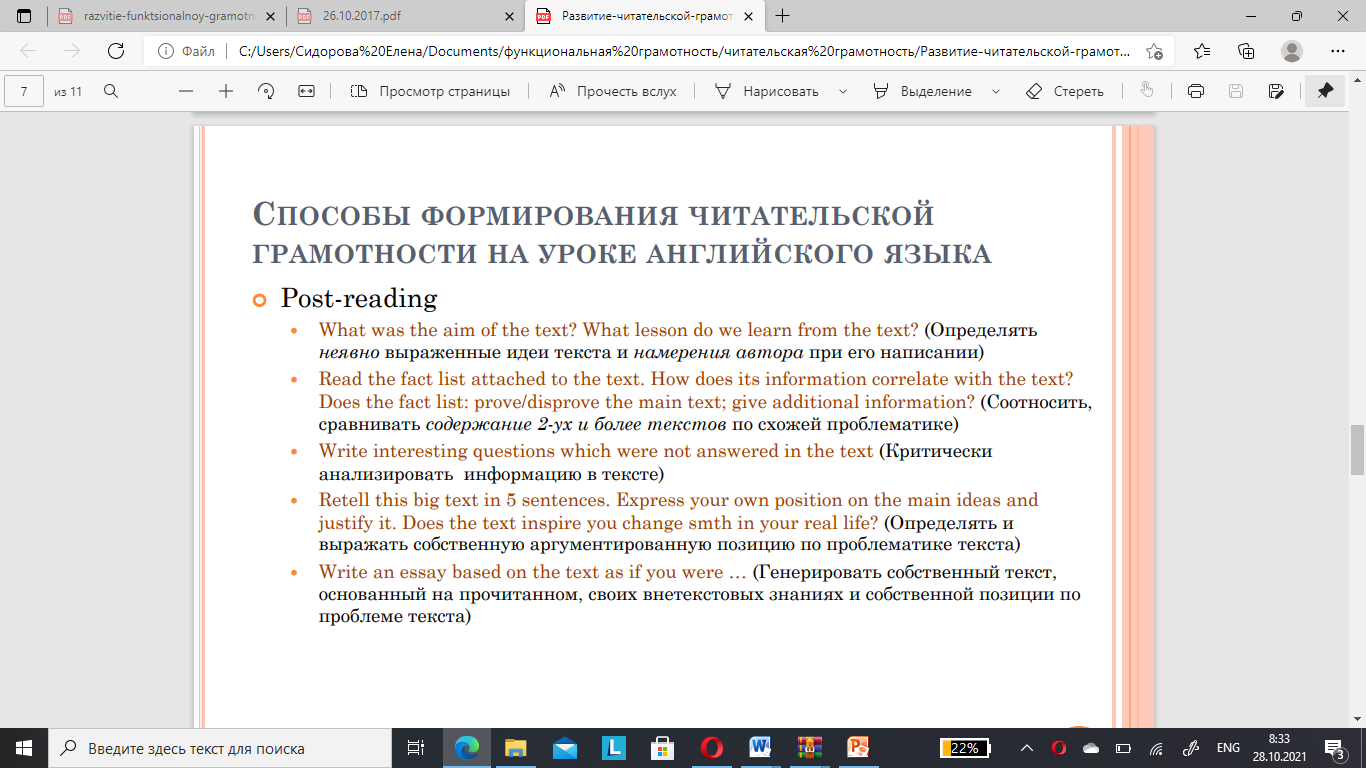 Грамотность чтения подразделяется на следующие уровни (PISA):
1) поиск в тексте нужной информации по простому критерию;
2) поиск в тексте нужной информации по множественным критериям;
3) поиск в тексте нужной информации, распознавание связи между отрывками информации, работа с известной, но противоречивой информацией;
4) поиск и установление последовательности или комбинации отрывков, содержащих глубоко скрытую информацию, умение сделать вывод о том, какая информация в тексте необходима для выполнения задания;
5) понимание сложных текстов и их интерпретация, формулирование выводов и гипотез относительно содержания текста
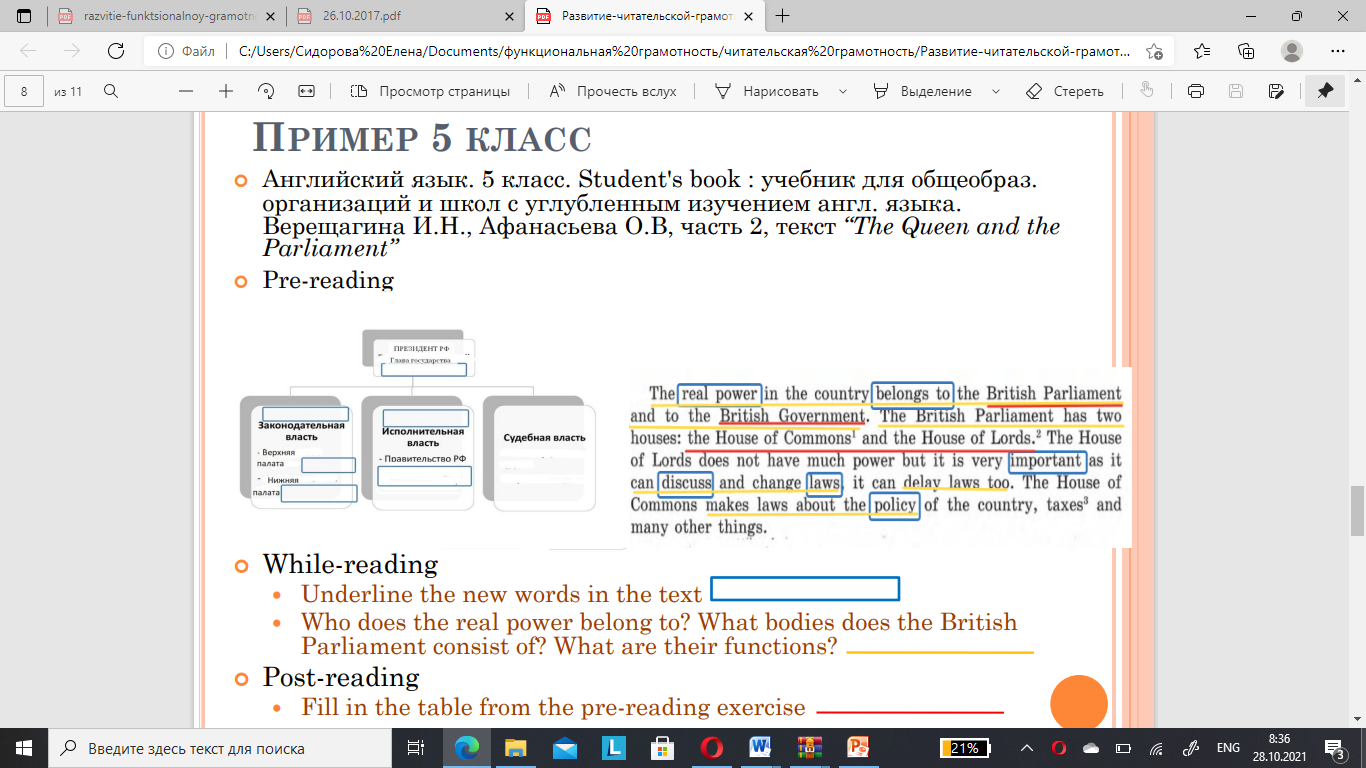 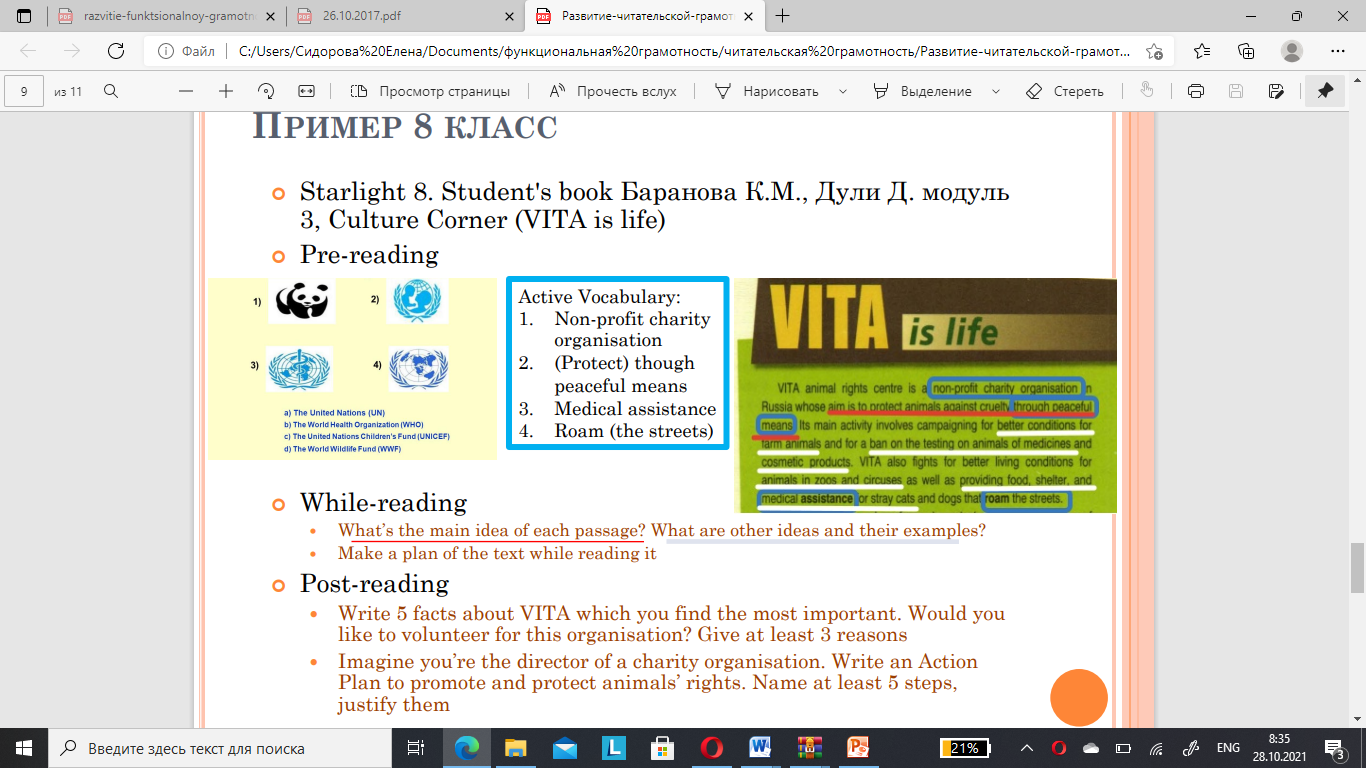 Деятельность: Интерпретация текста Формат текста: Сплошной Ситуация: Общественная
Вопрос 1: ГРАФФИТИ 
 Цель каждого из писем: 
A объяснить, что такое граффити. 
B выразить свое мнение о граффити. 
C продемонстрировать популярность граффити. 
D рассказать людям, что очень много средств тратится, чтобы смыть эти росписи.
Деятельность: Интерпретация текста Формат текста: Сплошной Ситуация: Общественная
Вопрос 2: ГРАФФИТИ 
 Почему Тереза говорит, что граффити это преступление?
Деятельность: Рефлексия и оценкаФормат текста: Сплошной Ситуация: Общественная
Вопрос 3: ГРАФФИТИ 
С каким из этих трёх писем вы согласны? Дайте своими словами обоснование своей точки зрения, при этом используя то, что сказано в одном из писем или во всех. ................................................................................................................................. .................................................................................................................................
Деятельность: Рефлексия и оценкаФормат текста: Сплошной Ситуация: Общественная
Вопрос 4: ГРАФФИТИ
Анализируя каждое письмо, мы можем обсуждать, что говорится в письме (т.е. его содержание). Мы можем также обсуждать, как написано письмо (т.е. его стиль). Безотносительно к тому, с чьим письмом вы согласны, объясните, кто из этих авторов, по вашему мнению, написал письмо лучше? Обоснуйте свой ответ, ссылаясь на то, как написаны все или одно из этих писем.
Креативное мышление
Креативное мышление — компонент функциональный грамотности, под которым понимают умение человека использовать свое воображение для выработки и совершенствования идей, формирования нового знания, решения задач, с которыми он не сталкивался раньше. По версии PISA, креативное мышление также способность критически осмысливать свои разработки, совершенствовать их.
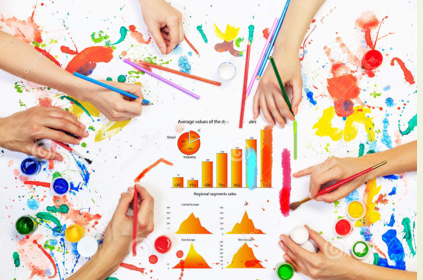 Креативное мышление: понятие
Способность продуктивно участвовать в процессе выработки, оценки и совершенствования идей, направленных на получение:
инновационных (новых, новаторских, оригинальных, нестандартных, непривычных) и эффективных (действенных, результативных, экономичных, оптимальных ) решений, и/или
нового знания, и/или
эффектного (впечатляющего, вдохновляющего, необыкновенного, удивительного и т.п.) выражения воображения
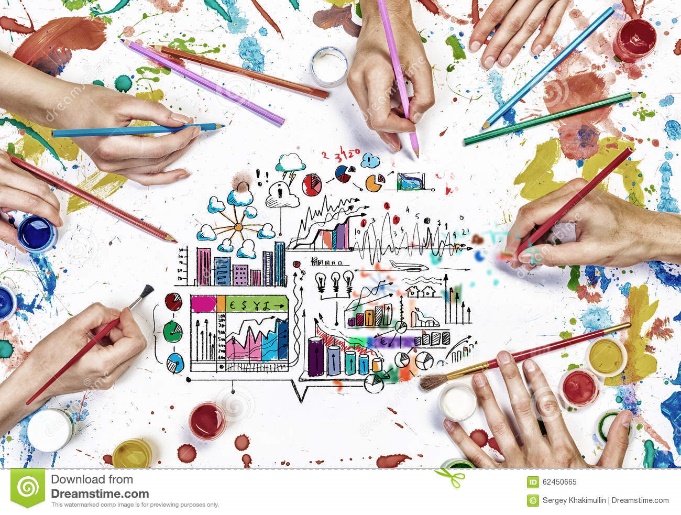 18
Как научить креативному мышлению?
Иллюстрировать 
Креативное мышление подразумевает переход от слов к образам, а затем к действиям, и наоборот. Для того, чтобы визуализировать понятие, полезно прибегнуть к иллюстрациям. Предложите детям создать картинки к литературному тексту или по мотивам абстрактного понятия: например, объёма.
Идеи: проиллюстрировать пословицу, загадать пословицу с помощью рисунка.
Читать, разговаривать и придумывать
	Большой ресурс для развития креативного мышления дают уроки чтения. 
Креативное мышление напрямую связано с умением генерировать новые идеи на основе существующей информации — например, текста или изображения. Дети могут практиковаться в творчестве, создавая, например, продолжение или альтернативное окончание истории или рассказа. Спрашивать, почему герои поступают так или иначе, а в моменты поворотных событий останавливаться и предполагать, как сюжет повернется дальше и какого развития повествования им бы хотелось. Такие обсуждения стимулируют развитие воображения и фантазии, творческую активность детей.
Как научить креативному мышлению?
Хамелеон
Возьмите любое утверждение и придумайте доводы за и против.
Например: «Раньше жизнь была лучше» (7 класс).
Сочини рассказ по ключевым словам…
«Что было бы, если…» (7 класс)
бы  ты имел столько карманных денег, сколько хочешь.
бы не надо было ходить в школу.
Описание картинки. Составить историю, придумать, что было до событий на картинке и после них.
Как научить креативному мышлению?
Решать головоломки и ребусы.
Подбирать ассоциации
	Ассоциативность — или способность видеть связь между совершенно разными предметами и явлениями — придает мышлению ребенка гибкость, оригинальность и продуктивность, позволяет быстро найти нужную информацию.
Простое задание на развитие ассоциативного мышления: дать ребятам сравнить два предмета, найти общие черты и отличия. Сначала это могут быть близкие предметы — например, яблоко и капуста, затем — семантически далекие: допустим, поезд и колибри. 
Ассоциативное мышление также развивается при составлении интеллект-карт: схем, раскрывающих понятие или явление с разных сторон.
Как научить креативному мышлению?
Использовать задачи ТРИЗ
	ТРИЗ расшифровывается как «теория решения изобретательских задач». Это комплекс приемов мышления, которые помогают человеку находить самое эффективное и нестандартное решение для проблемы, с которой он не имел дела раньше.  

Им можно предлагать решать глобальные задачи: 
Как сократить количество пластика в океане или решить проблему космического мусора? 
Напиши описание умного дома твоей мечты. (8 класс, проект)
Вставьте заголовок слайда
Вставьте заголовок слайда
Lorem ipsum
Lorem ipsum
Lorem ipsum
Lorem ipsum dolor sit amet, consectetur adipiscing elit, sed do eiusmod tempor.
Lorem ipsum dolor sit amet, consectetur adipiscing elit, sed do eiusmod tempor.
Lorem ipsum dolor sit amet, consectetur adipiscing elit.
2015
2020
2025
2005
2010
Lorem ipsum
Lorem ipsum
Lorem ipsum dolor sit amet, consectetur adipiscing elit, sed do eiusmod tempor.
Lorem ipsum dolor sit amet, consectetur adipiscing elit, sed do eiusmod tempor.
Вставьте заголовок слайда
Lorem ipsum dolor sit amet, consectetur adipiscing elit, sed do eiusmod tempor incididunt ut labore et dolore magna aliqua. 
Ut enim ad minim veniam, quis nostrud exercitation ullamco laboris nisi ut aliquip ex ea commodo consequat. 
Duis aute irure dolor in reprehenderit in voluptate velit esse cillum dolore eu fugiat nulla pariatur. 
Lorem ipsum dolor sit amet, consectetur adipiscing elit, sed do eiusmod tempor incididunt ut labore et dolore magna aliqua. 
Ut enim ad minim veniam, quis nostrud exercitation ullamco laboris nisi ut aliquip ex ea commodo consequat.
Вставьте заголовок слайда
Lorem ipsum dolor sit amet, consectetur adipiscing elit, sed do eiusmod tempor incididunt ut labore et dolore magna aliqua.
Lorem ipsum dolor sit amet, consectetur adipiscing elit, sed do eiusmod tempor incididunt ut labore et dolore magna aliqua.
Lorem ipsum dolor sit amet, consectetur adipiscing elit, sed do eiusmod tempor incididunt ut labore et dolore magna aliqua.
Вставьте заголовок слайда
Вставьте заголовок слайда
Lorem ipsum dolor sit amet, consectetur adipiscing elit, sed do eiusmod tempor incididunt ut labore et dolore magna aliqua. 
Ut enim ad minim veniam, quis nostrud exercitation ullamco laboris nisi ut aliquip ex ea commodo consequat. 
Duis aute irure dolor in reprehenderit in voluptate velit esse cillum dolore eu fugiat nulla pariatur.
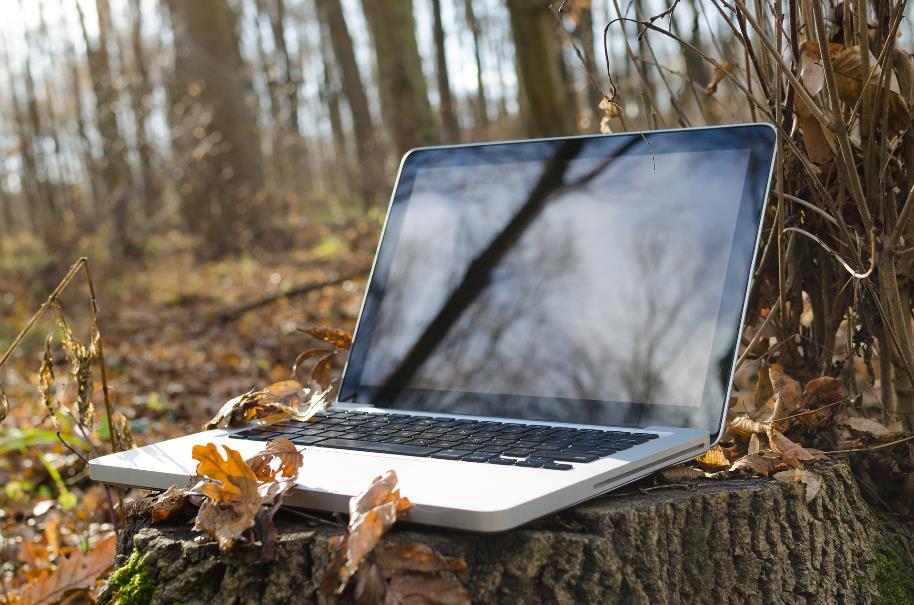 Вставьте заголовок слайда
СПАСИБО
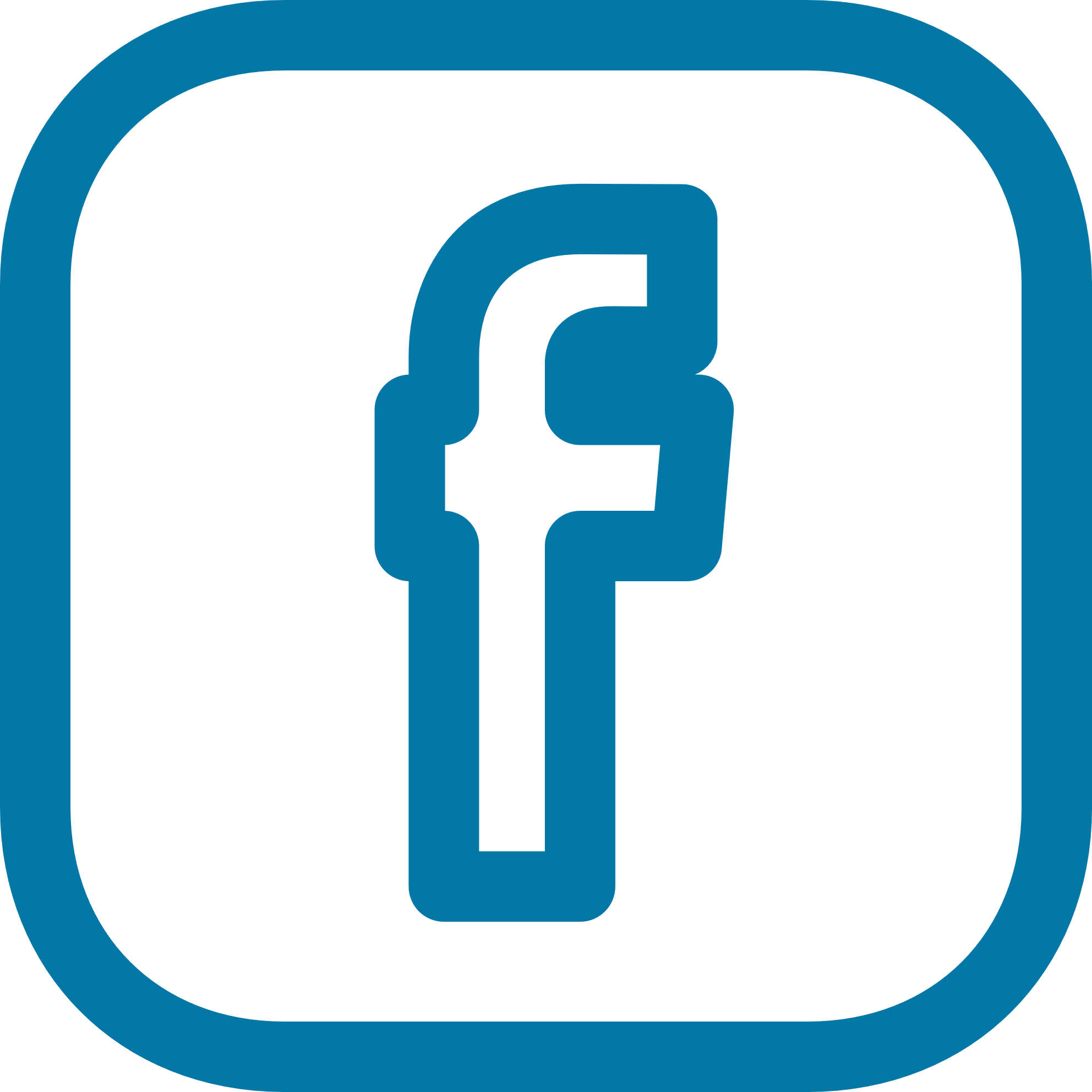 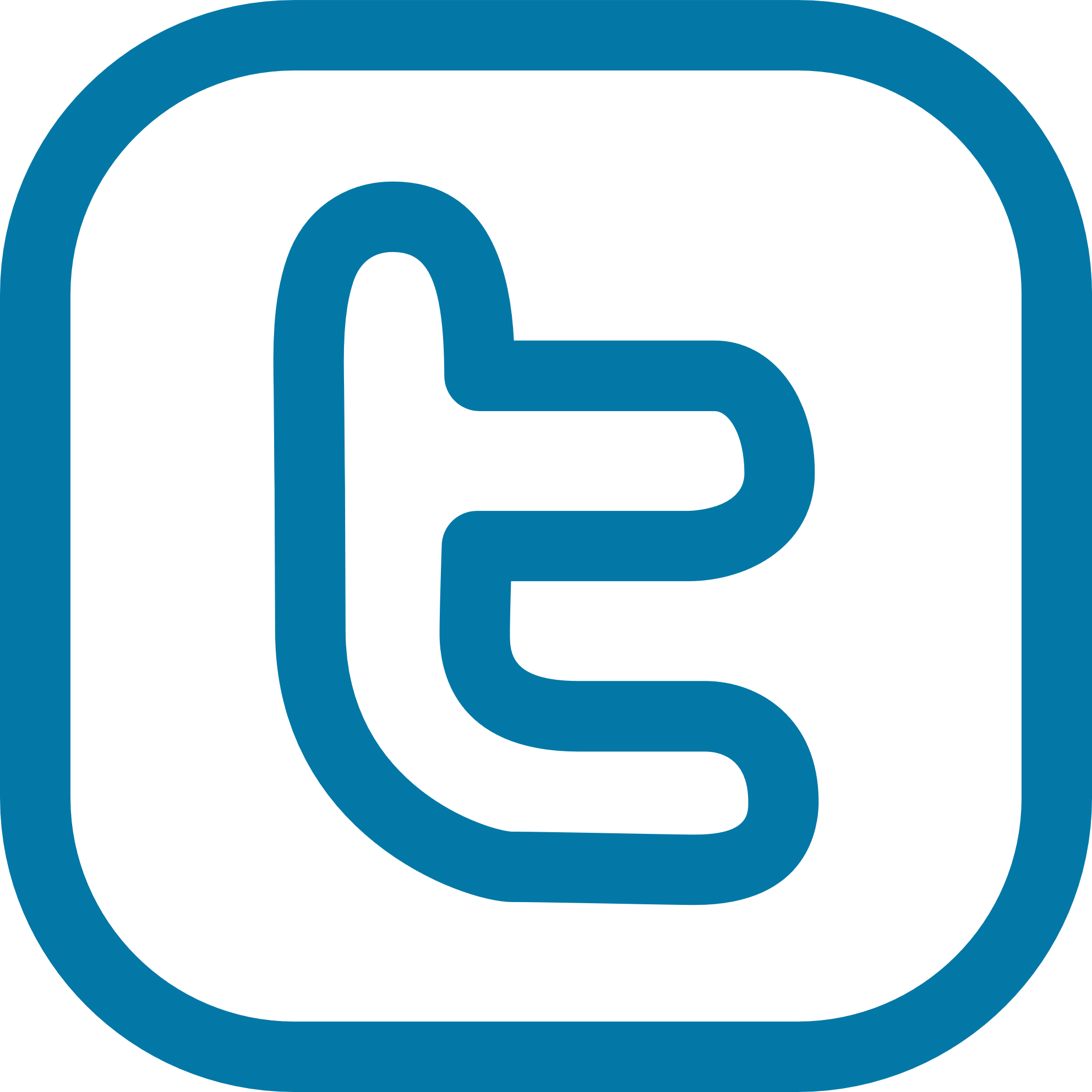 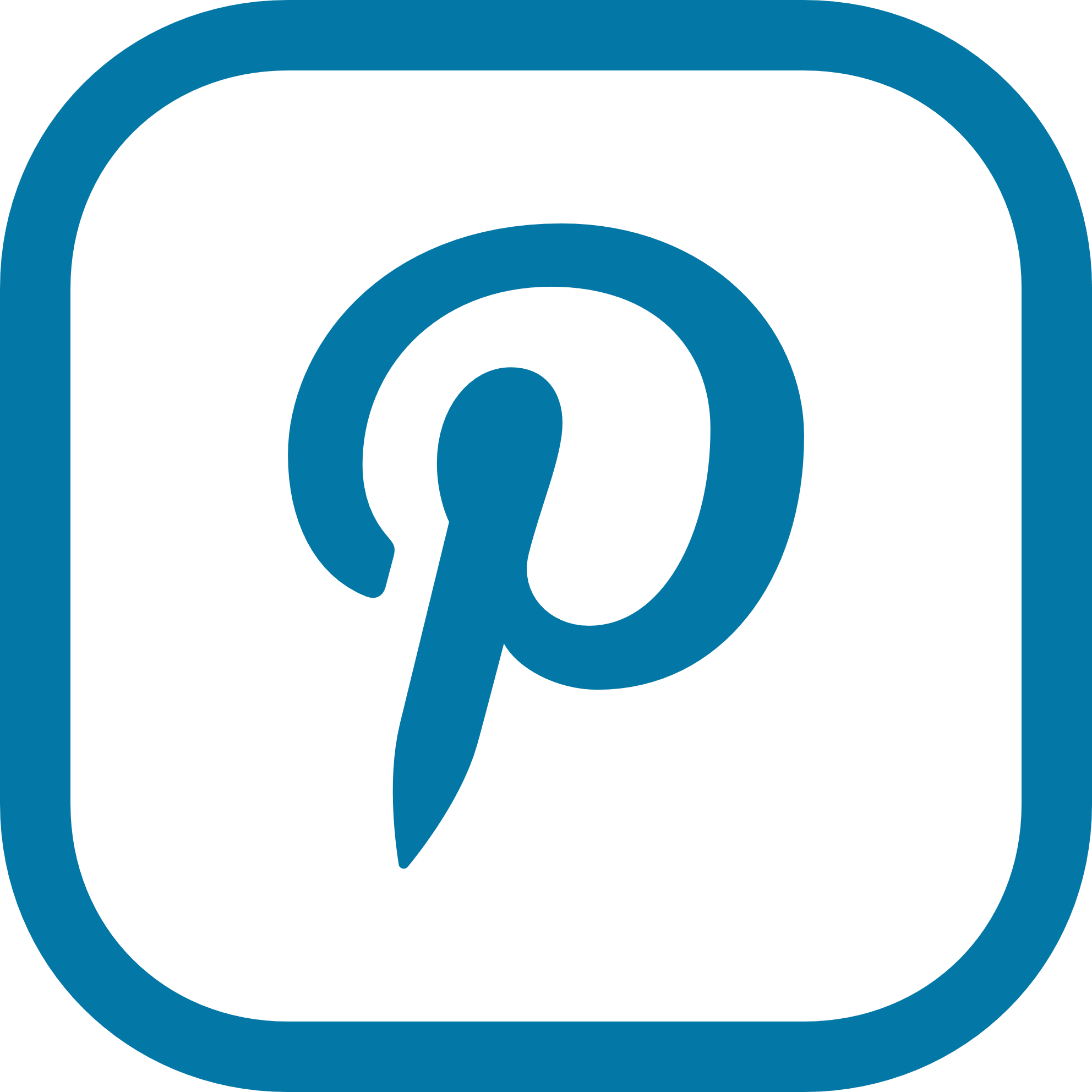 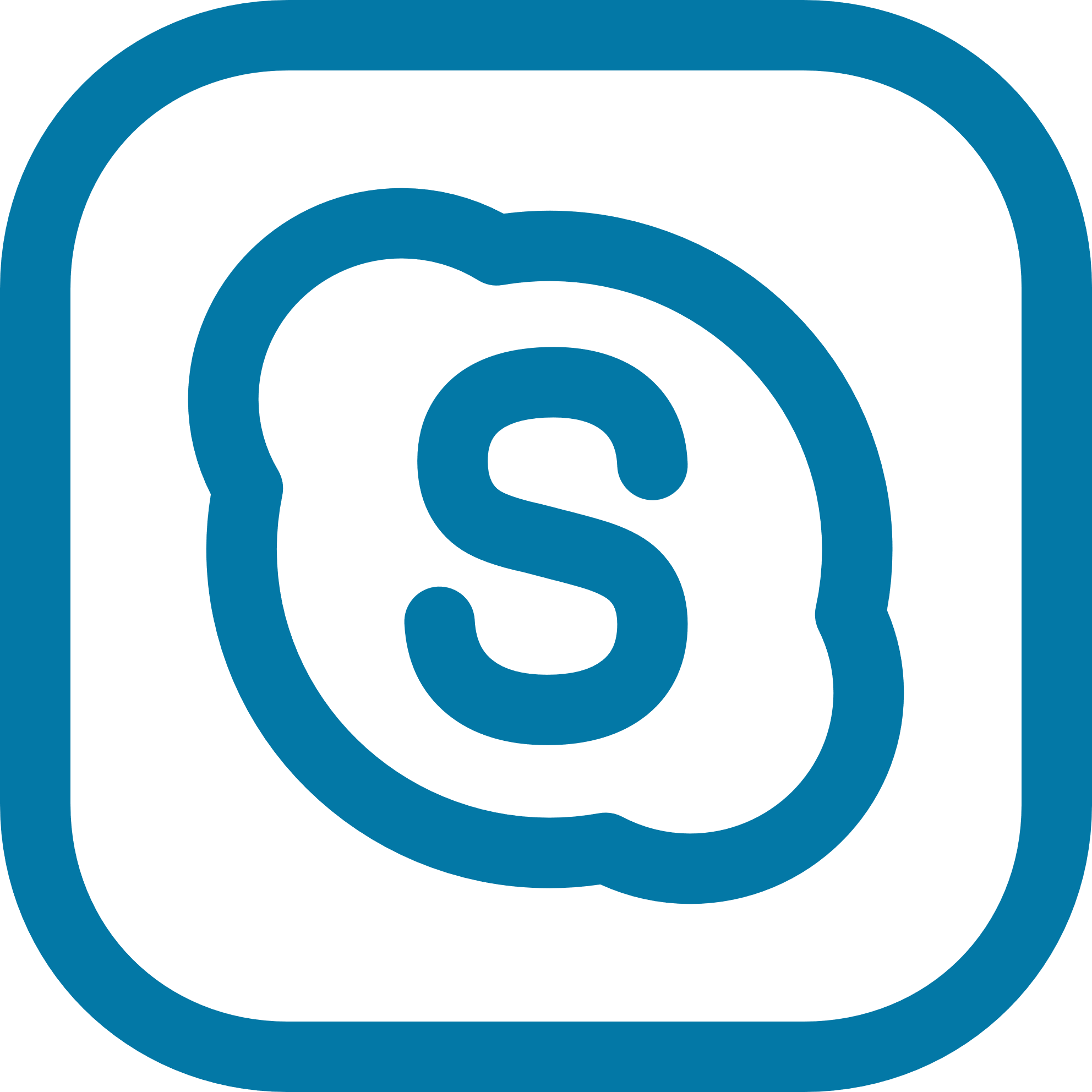 РЕСУРСЫ
Рождественская Л., Логвина И. Формирование навыков функционального чтения. Пособие для учителей. Курс для учителей русского языка как родного. [Электронный ресурс].  - Режим доступа:  http://umr.rcokoit.ru/dld/metodsupport/frrozhdest.pdf
Бесплатные шаблоны с сайта presentation-creation.ru
Icons designed by Vectors Market from Flaticon